Staże zagraniczne młodych techników ważny krok do sukcesu w przyszłości
Rimini 03.02.2019
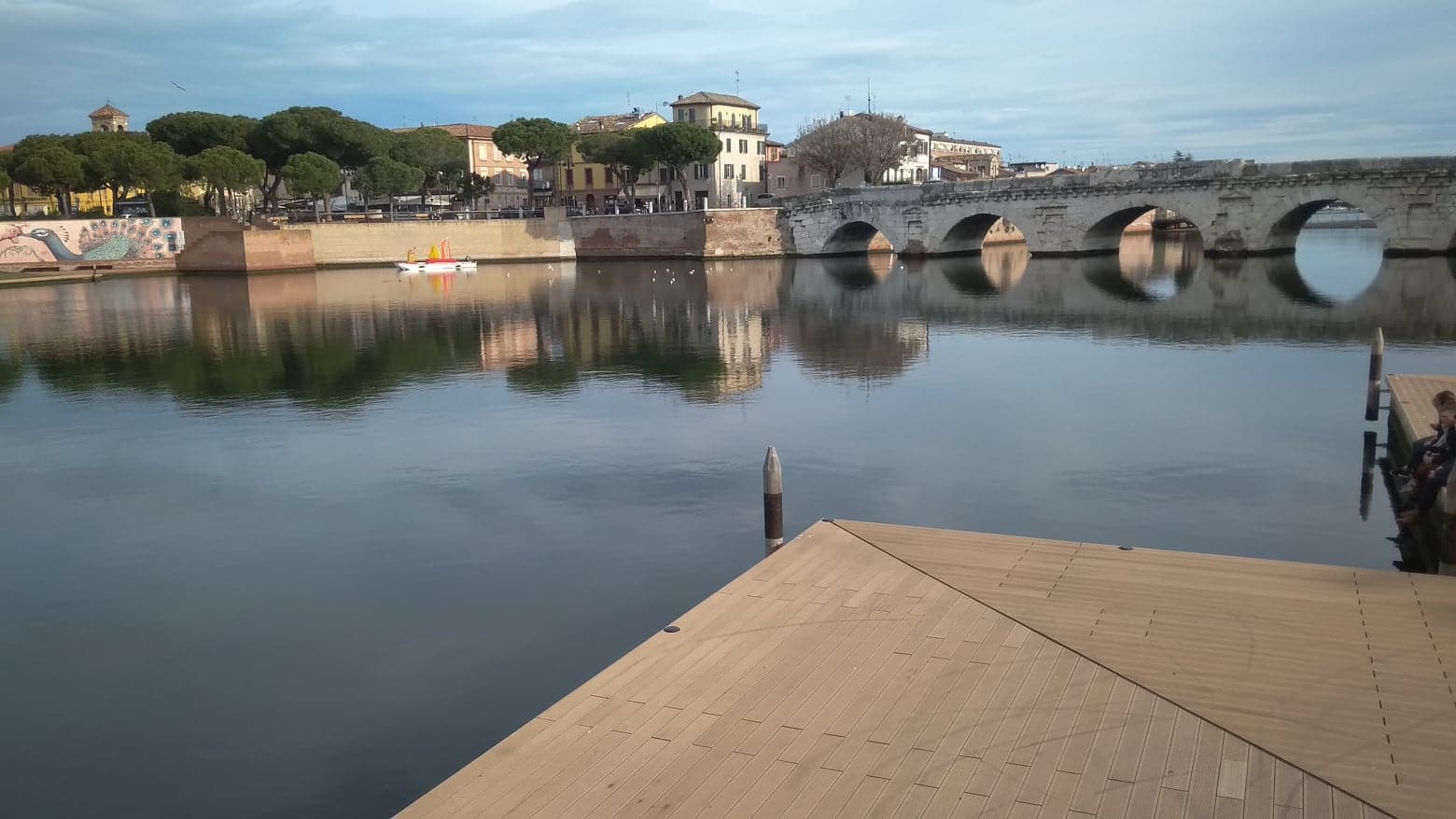 Rimini
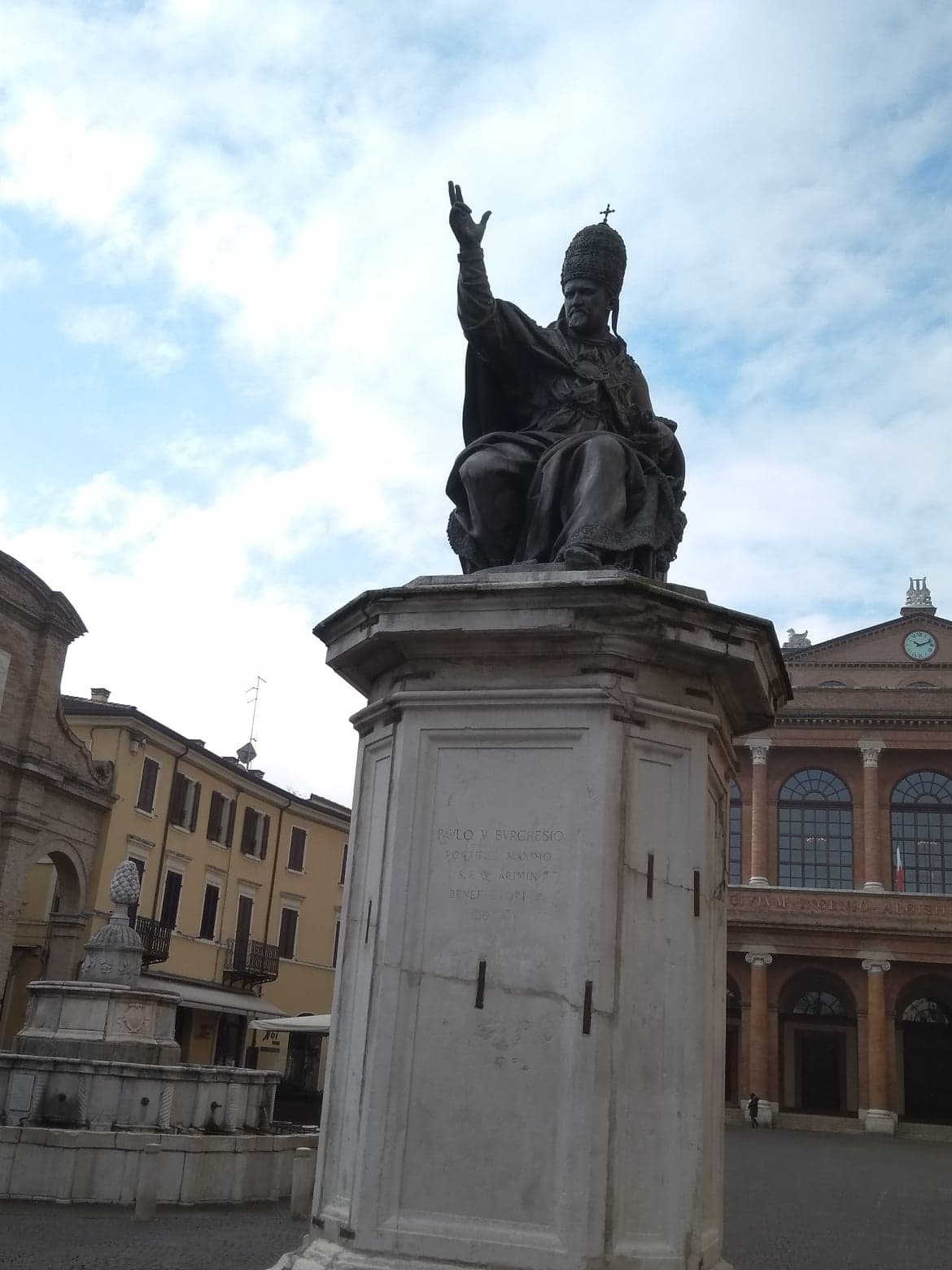 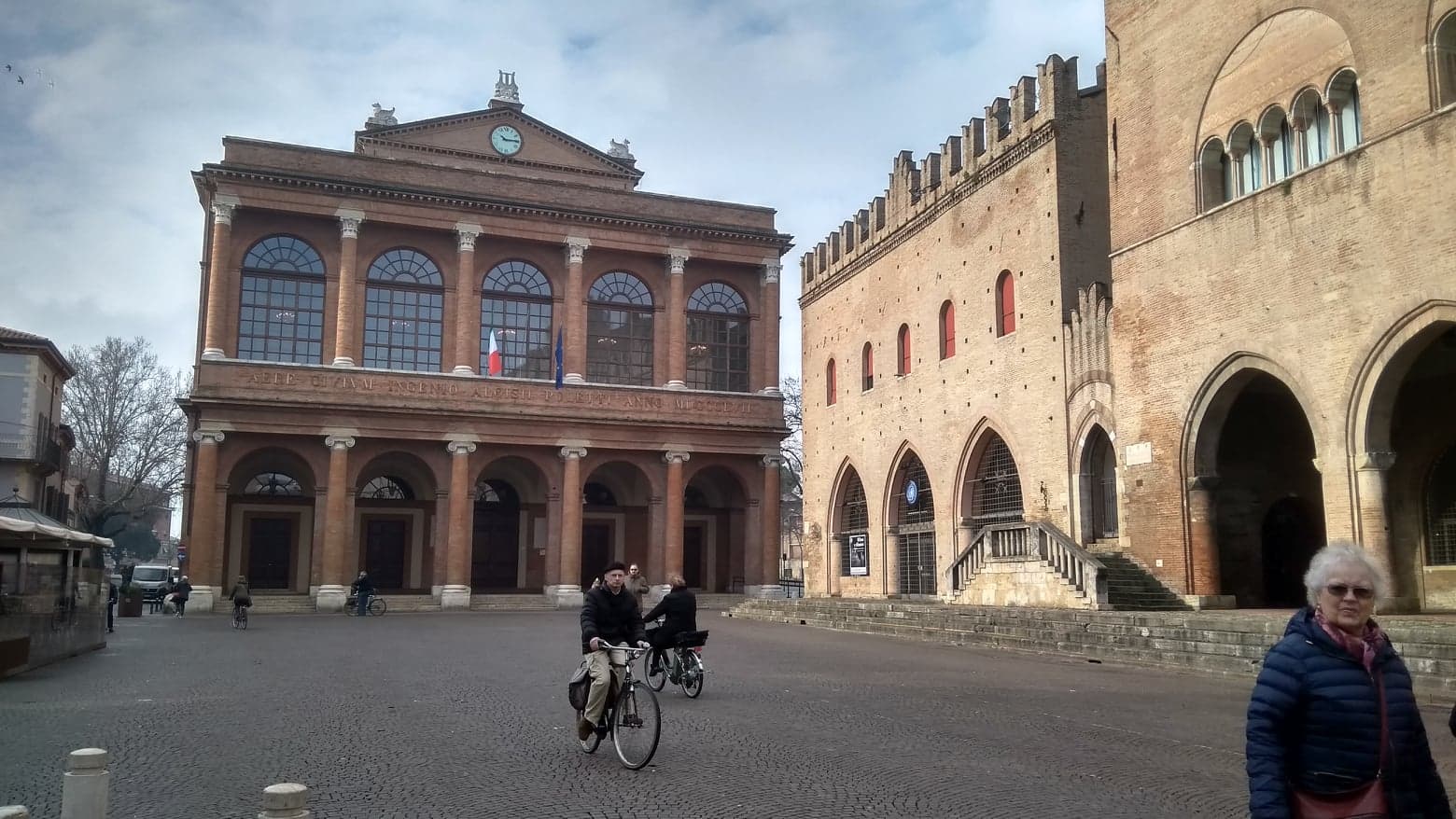 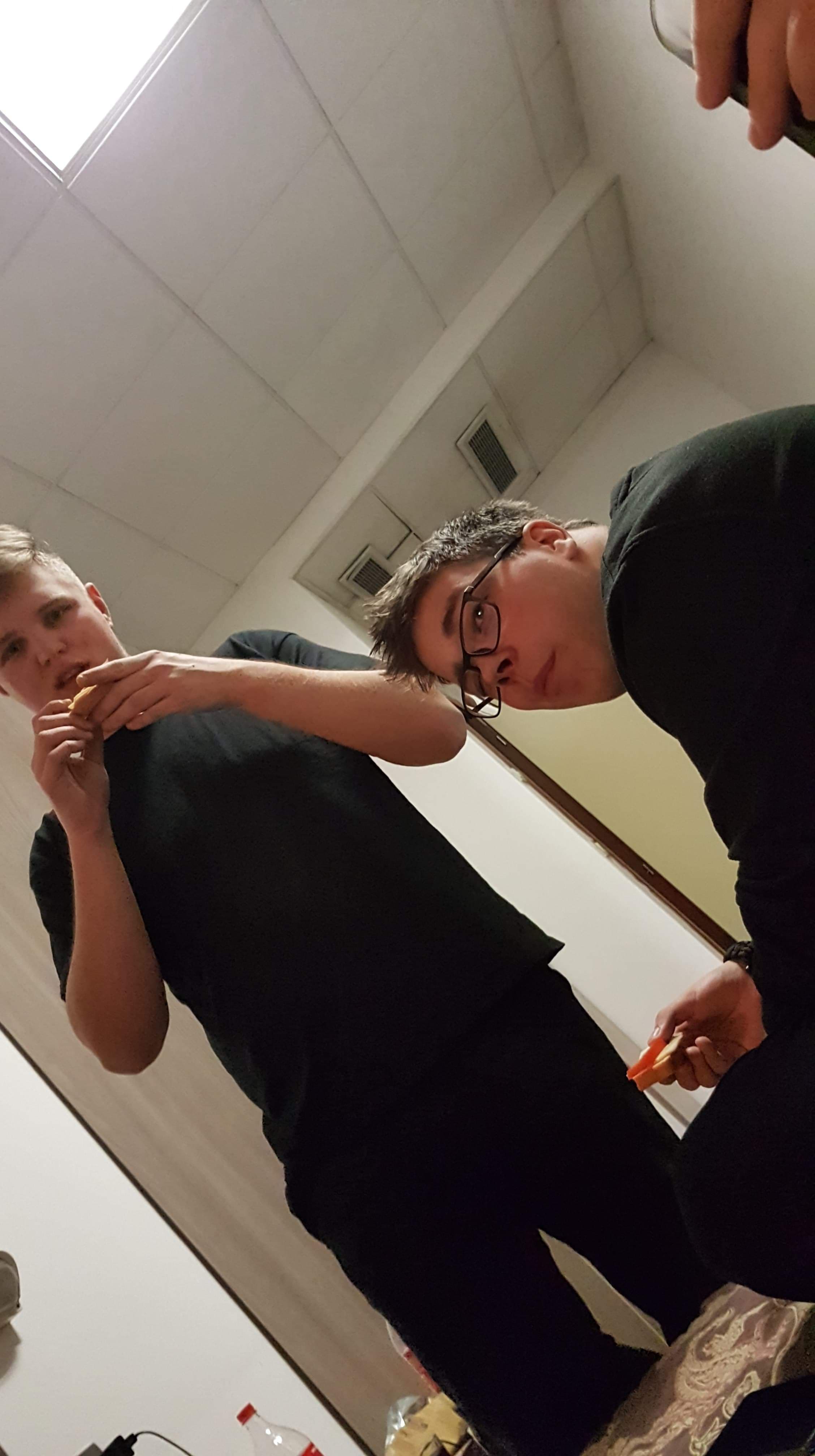 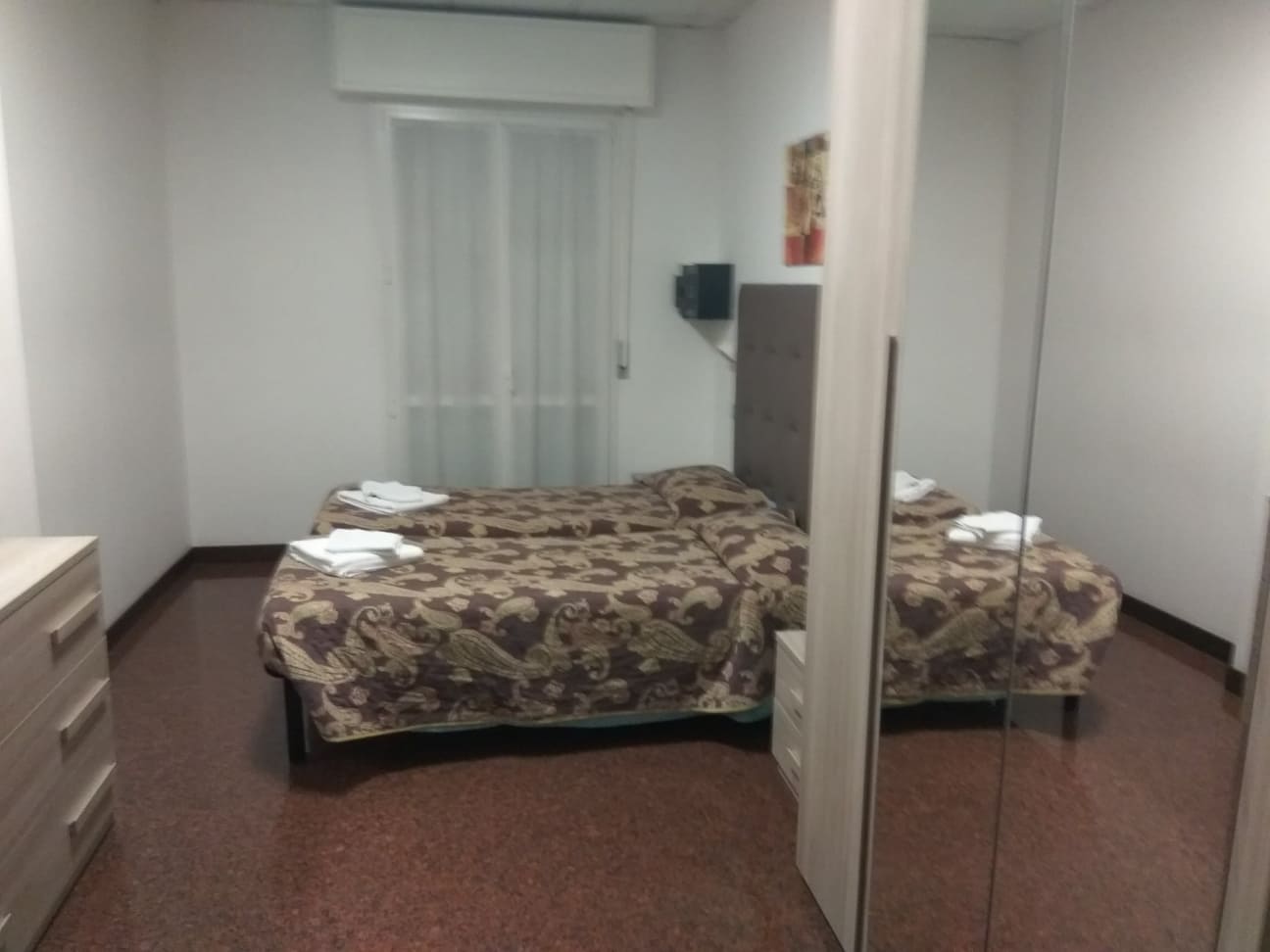 Nasze miejsce pobytu w hotelu eurogarden
Miejce praktyki
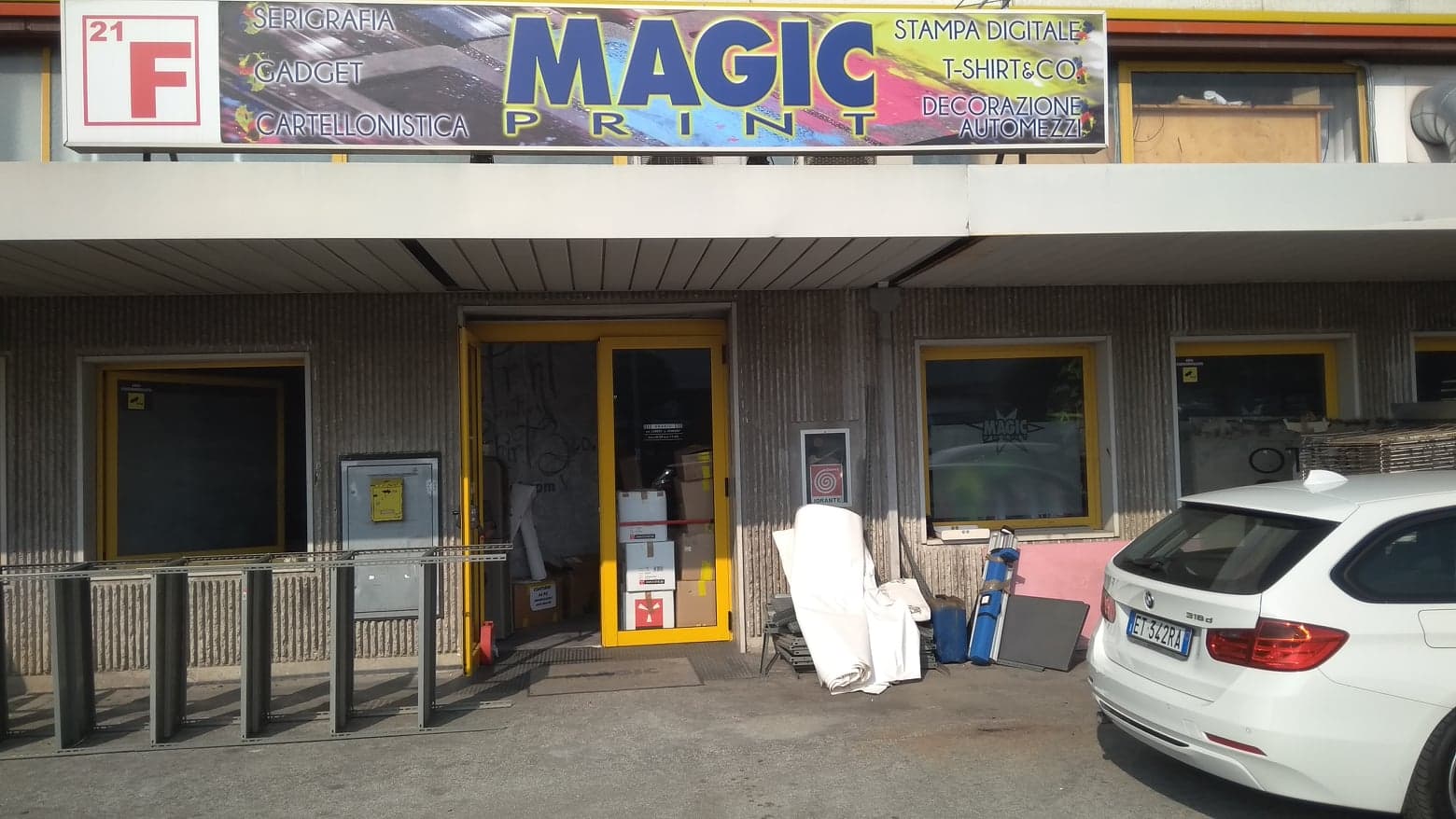 Nasze praktyki odbywaliśmy w drukarni Magicprint, zajmujmowaliśmy się w niej głównie umieszczaniem nadruków na koszulkach oraz wykonywaniem wszelkich drukowanych materiałów reklamowych oraz materialow graficznych.
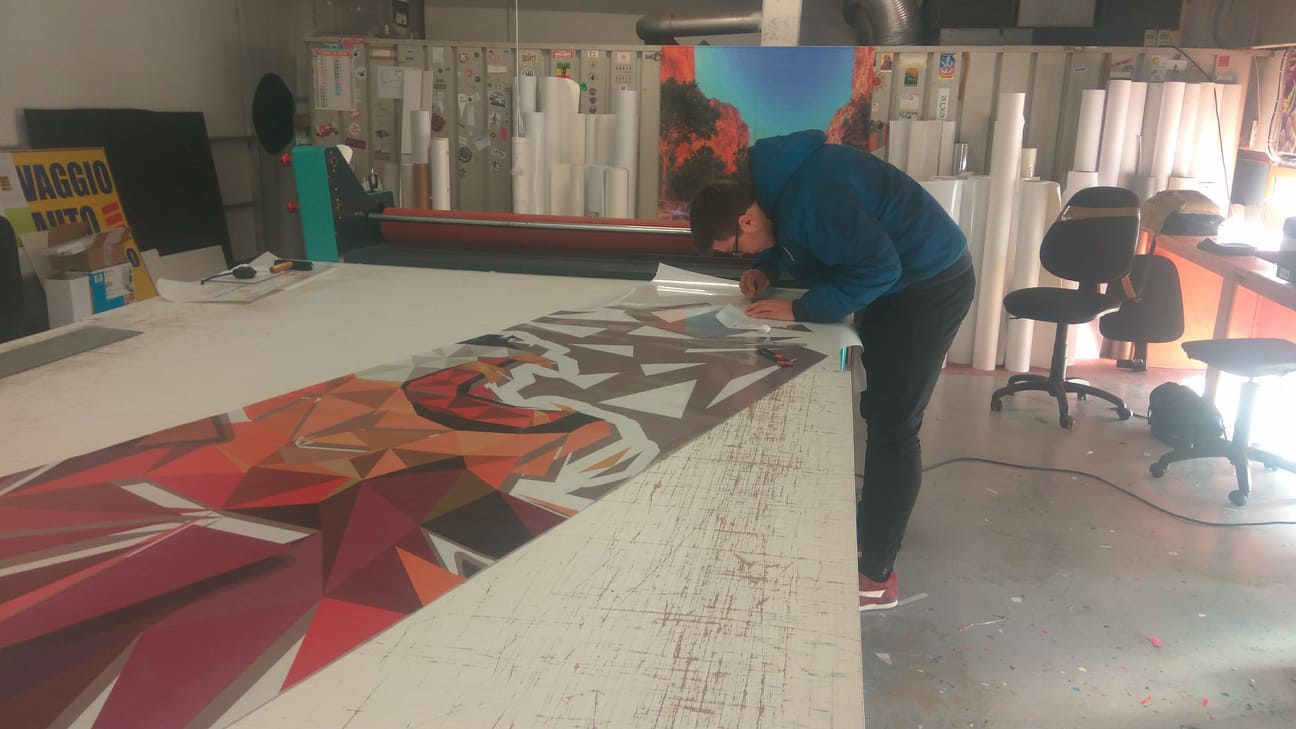 Na praktykach wykonywaliśmy banery, plakaty i naklejki reklamowe
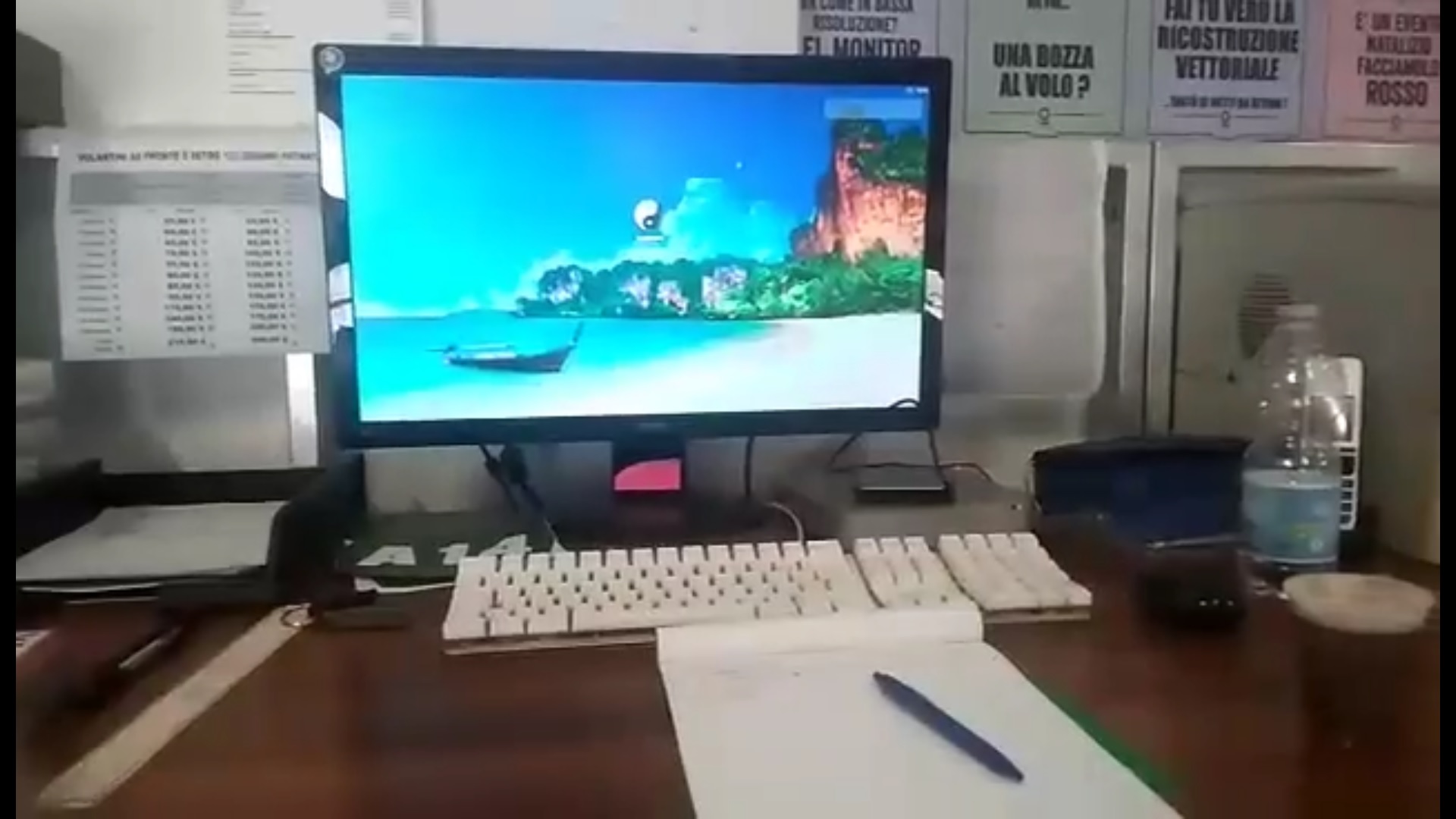 W firmie zajmowaliśmy się również grafiką komputerową
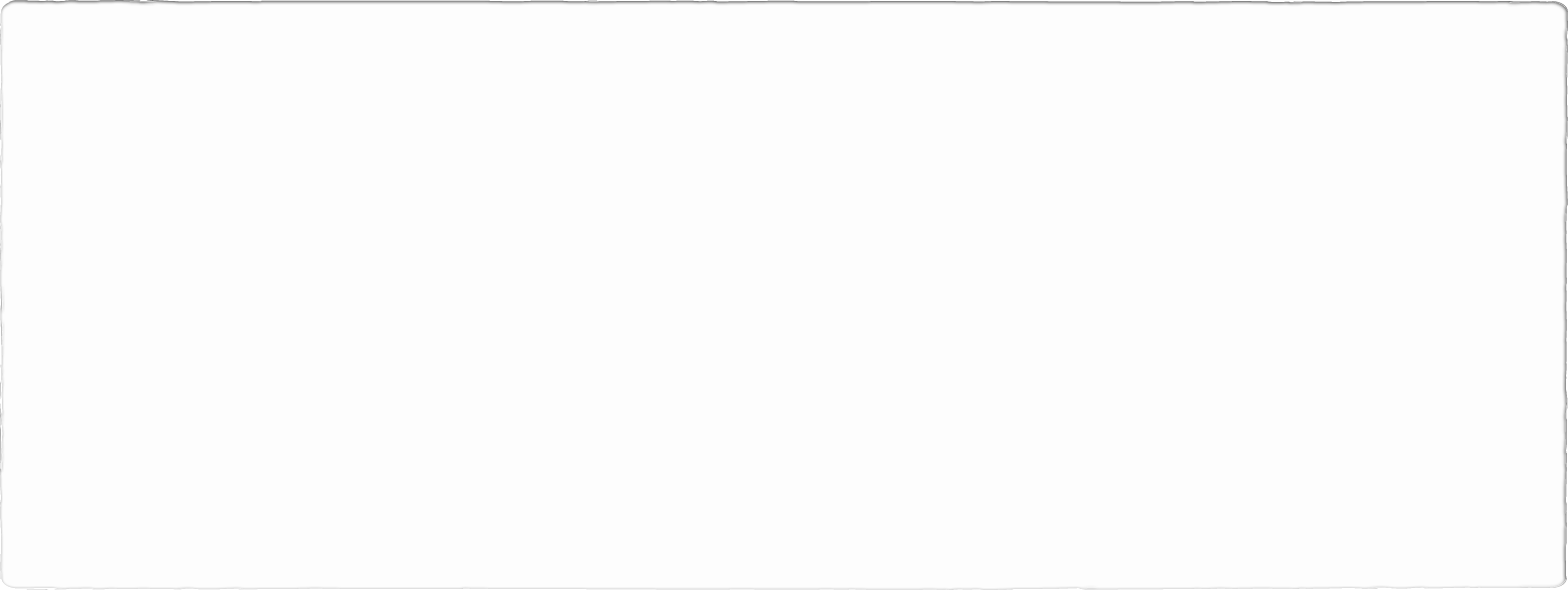 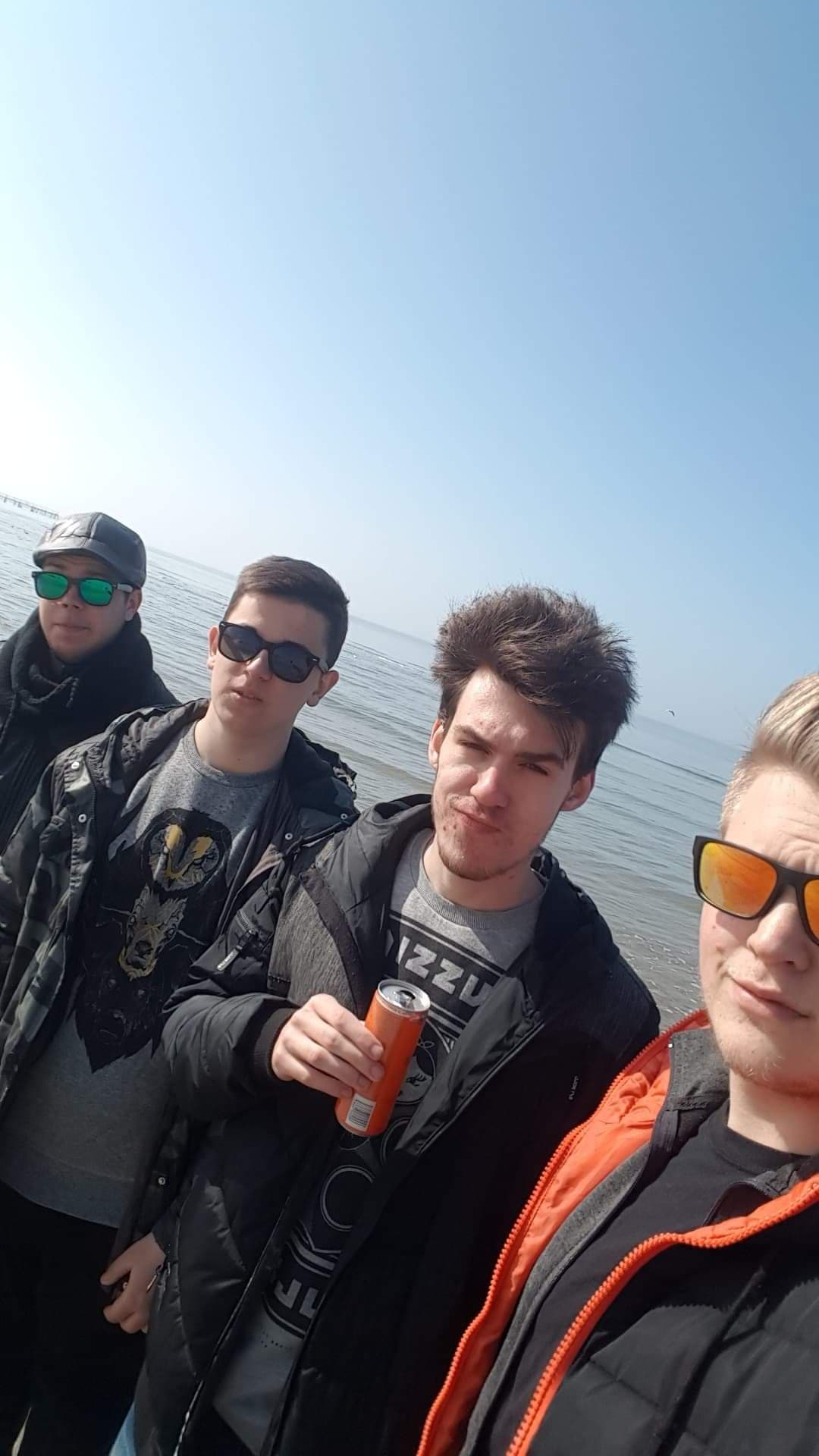 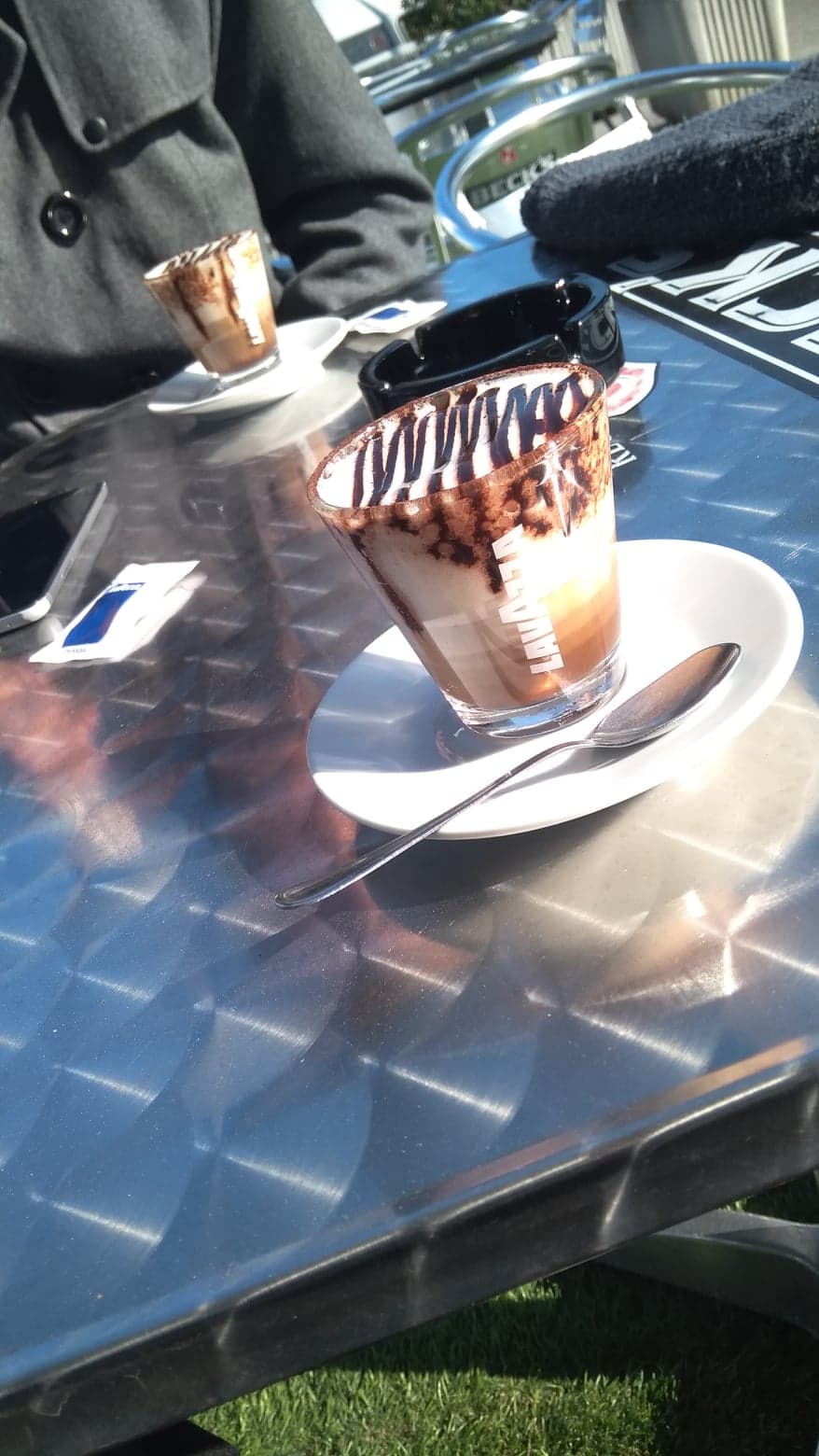 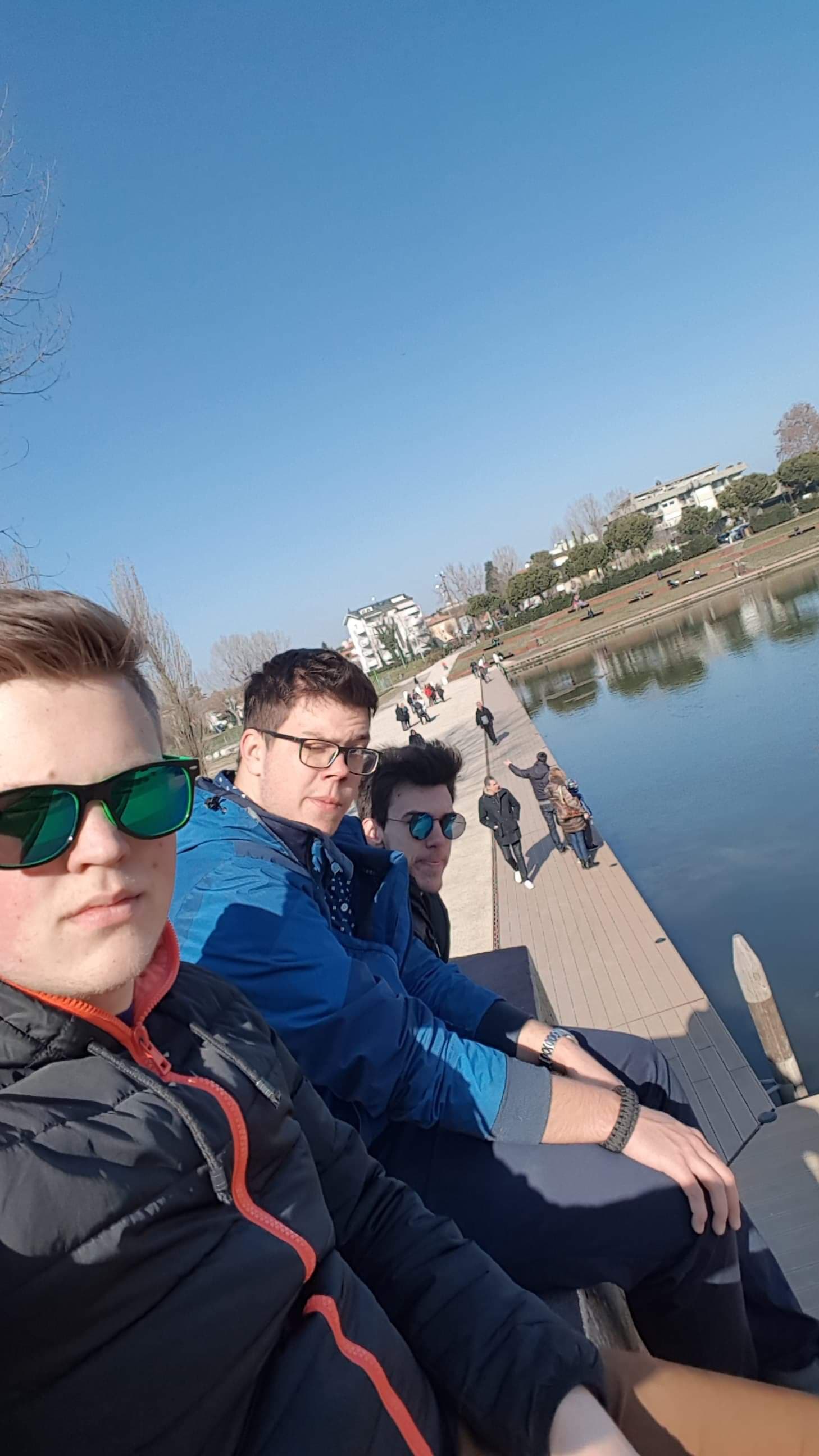 Tak spędzaliśmy czas wolny
WYCIECZKA DO SAN MARINO
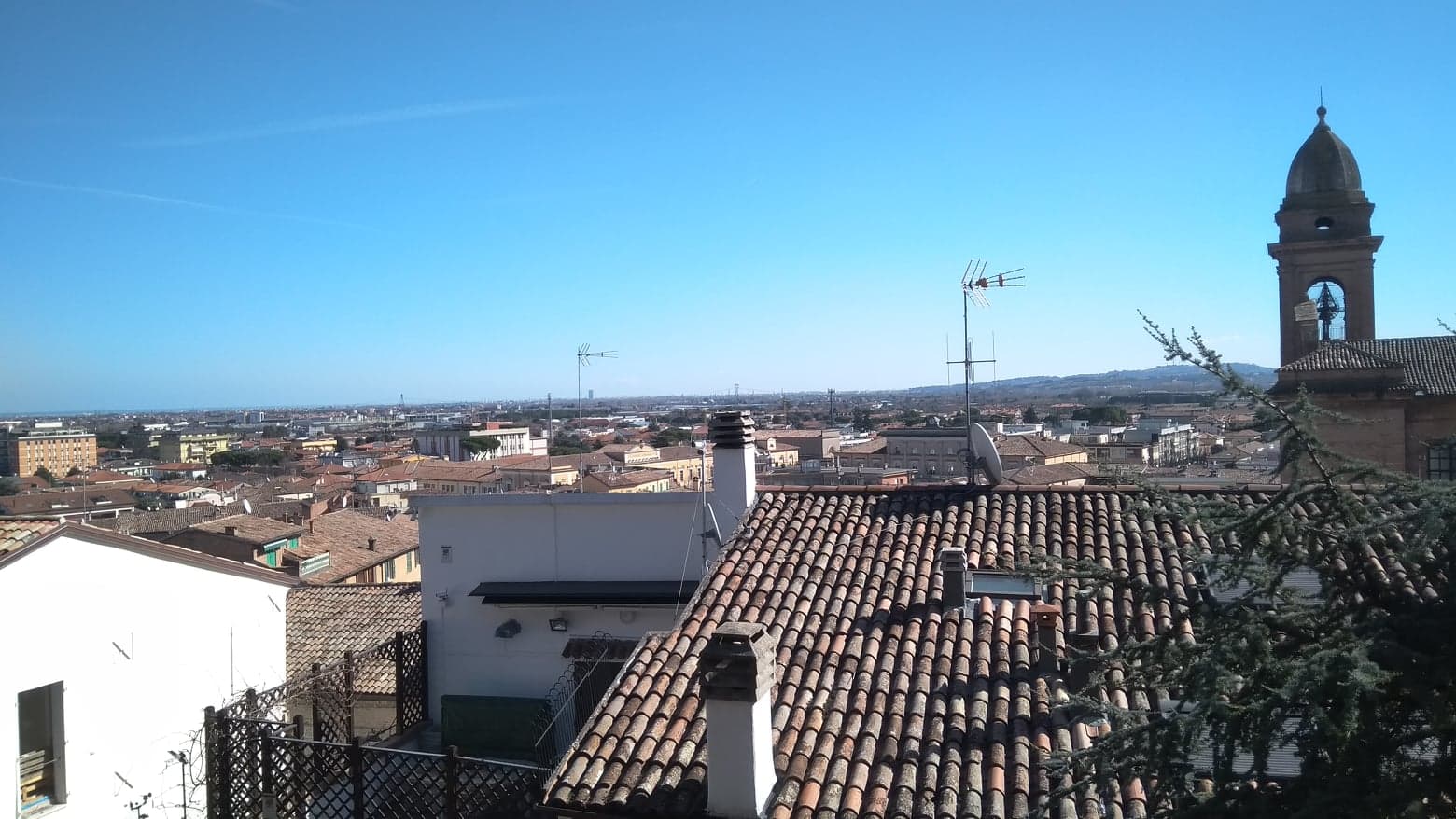 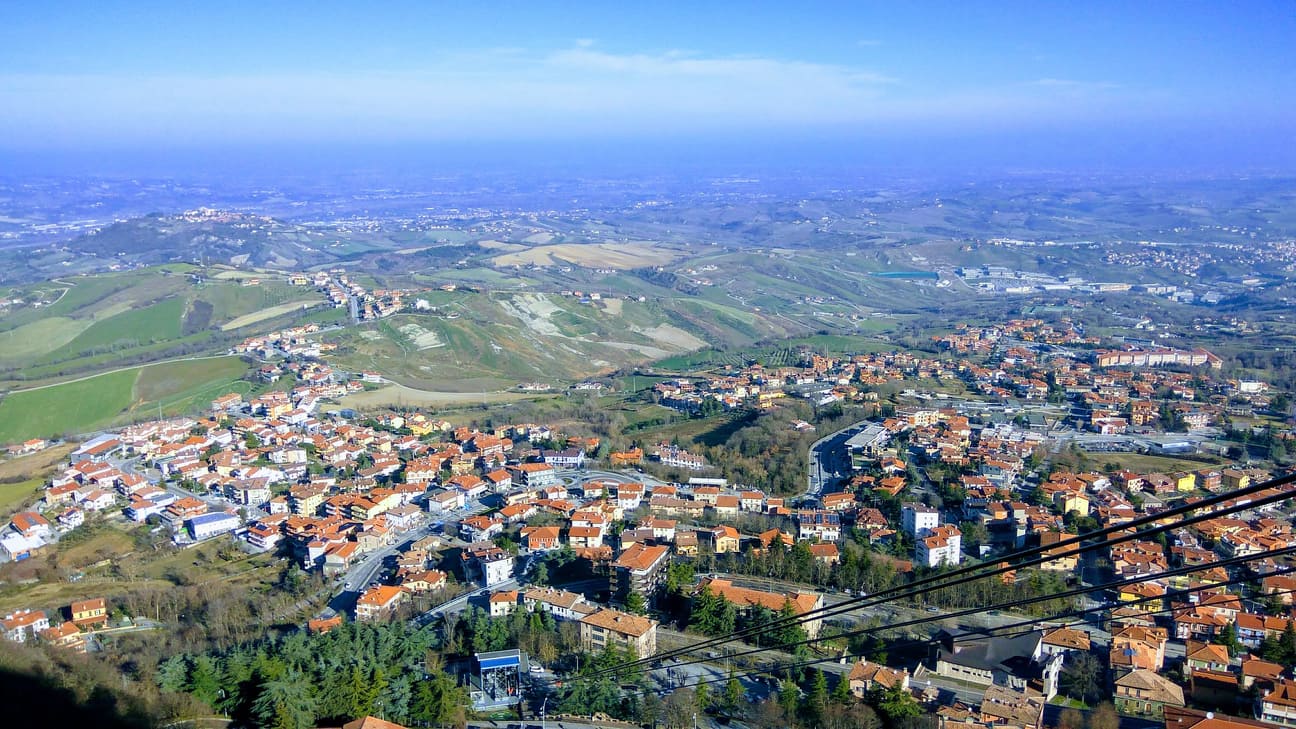 Wycieczka do wenecji
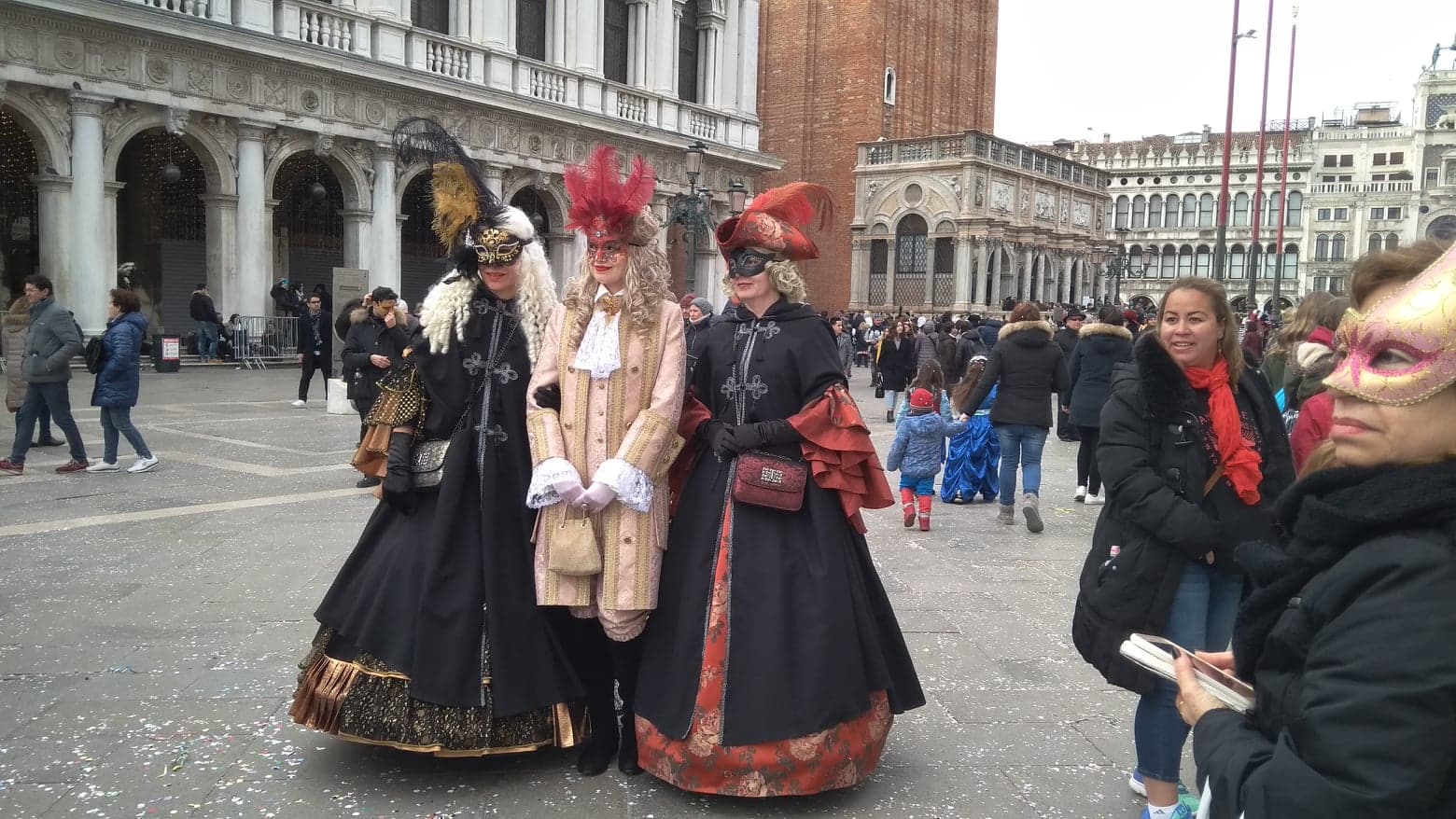 Podsumowanie wyjazdu
Dzięki wyjazdowi rozwinęliśmy się w naszej branży
Umożliwił nam rozwinięcie swoich umiejętności językowych oraz manualnych
Poznaliśmy inną kulturę oraz życie codzienne we włoszech
Zwiedziliśmy ciekawe miejsca oraz zabytki
Poznaliśmy ciekawych ludzi